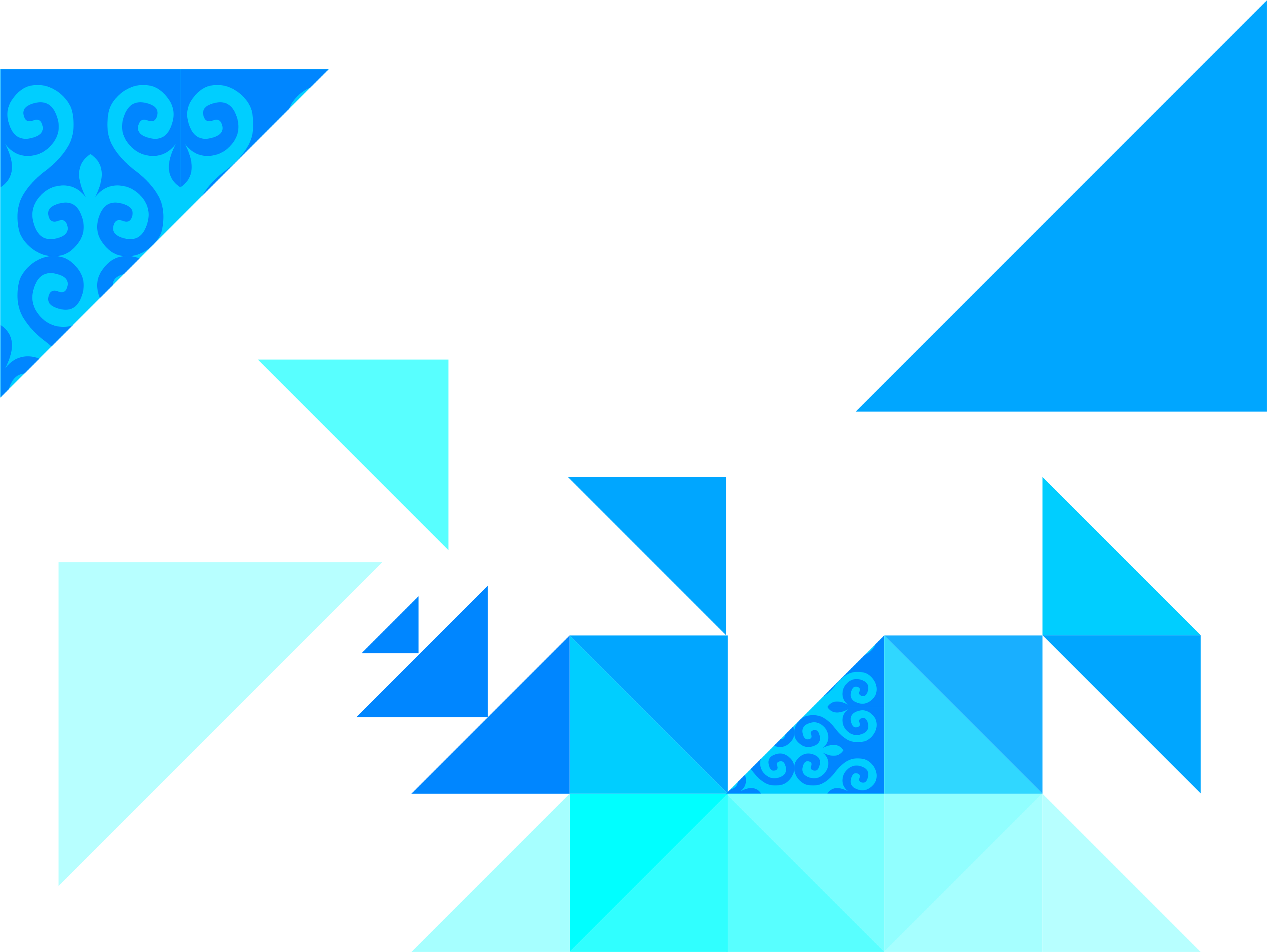 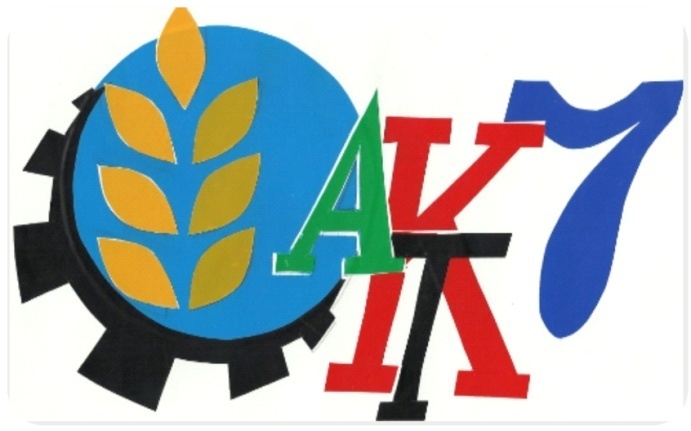 Ақмола облысы білім басқармасының
«Есіл ауданы, Есіл қаласы, №7
 агротехникалық колледжі» 
коммуналдық мемлекеттік мекемесі
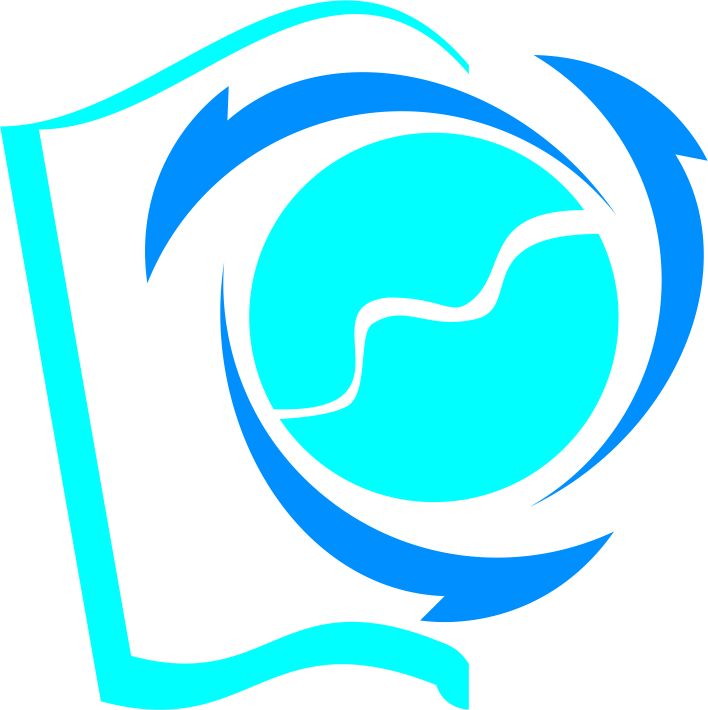 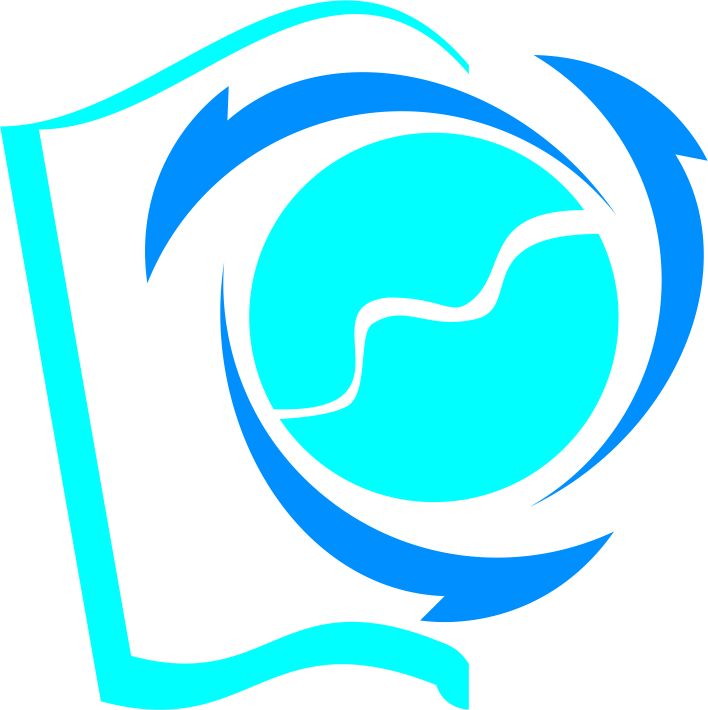 НАУЧНО-МЕТОДИЧЕСКИЕ АСПЕКТЫ 
ПОСТРОЕНИЯ  ИНДИВИДУАЛЬНОЙ ТРАЕКТОРИИ 
ПРОФЕССИОНАЛЬНОГО РАЗВИТИЯ ПЕДАГОГА 
В СВЕТЕ ПАРАДИГМЫ
 «ОБУЧЕНИЕ В ТЕЧЕНИЕ ВСЕЙ ЖИЗНИ»
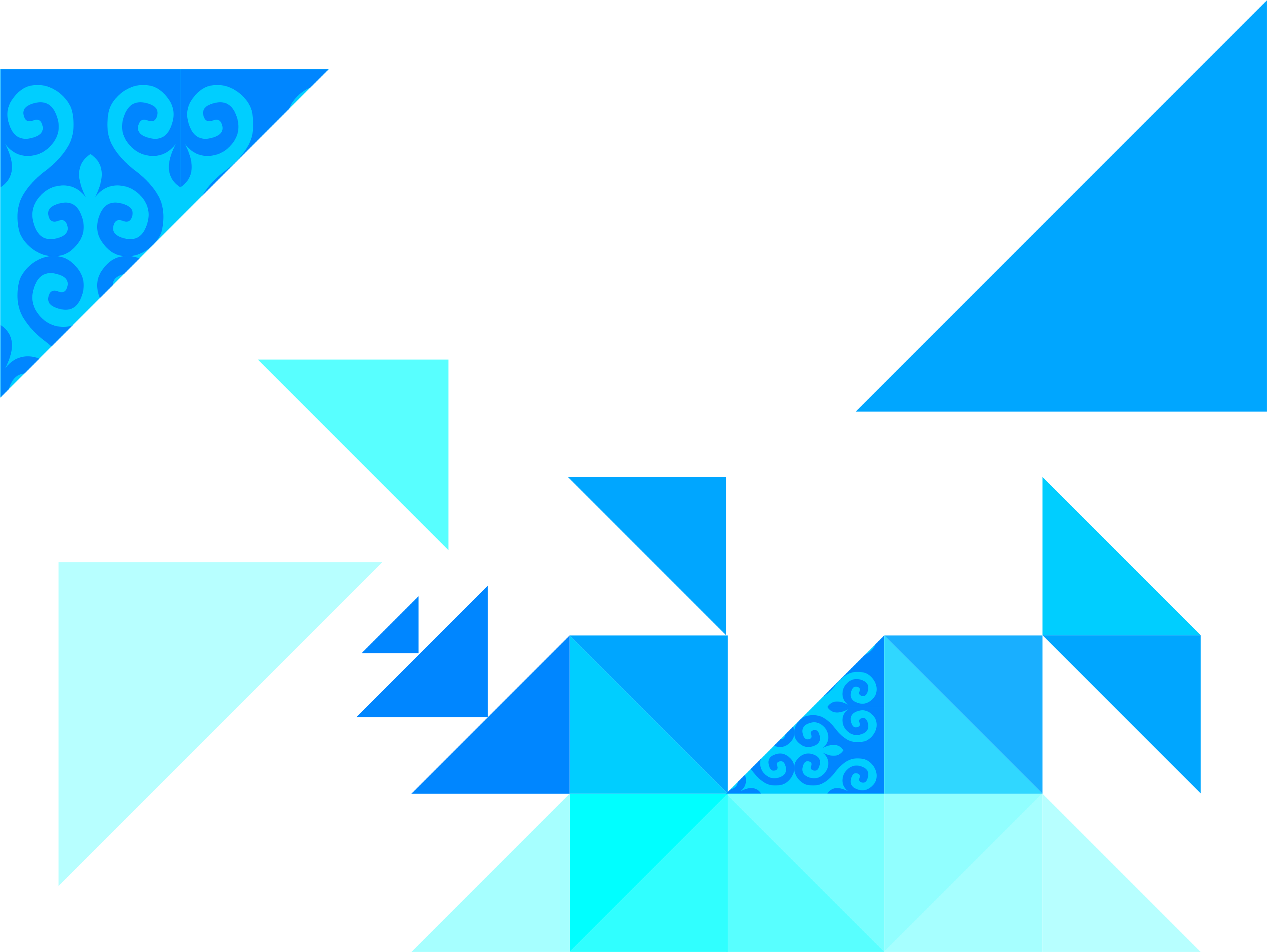 Методист АТК №7        С.Марусанич
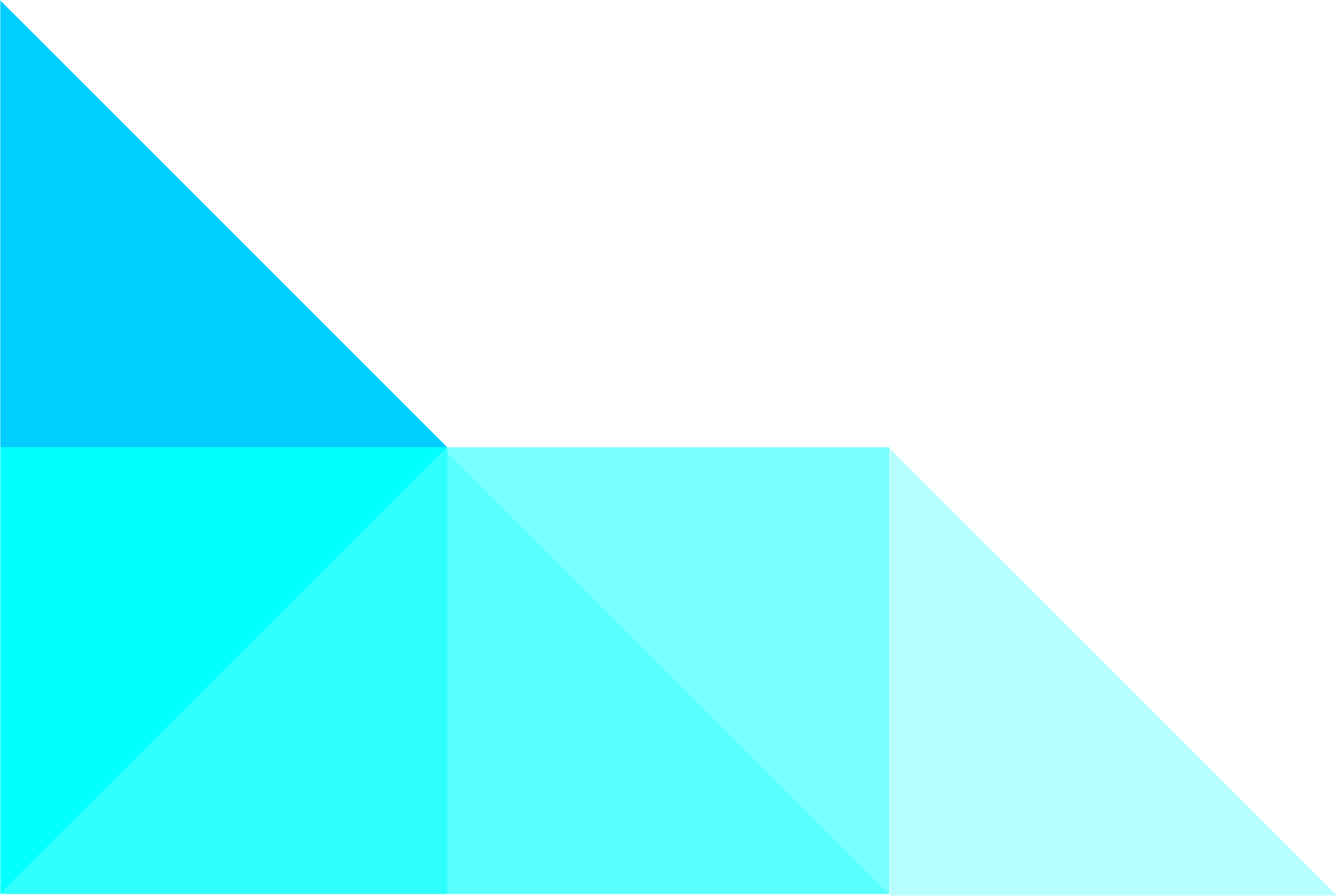 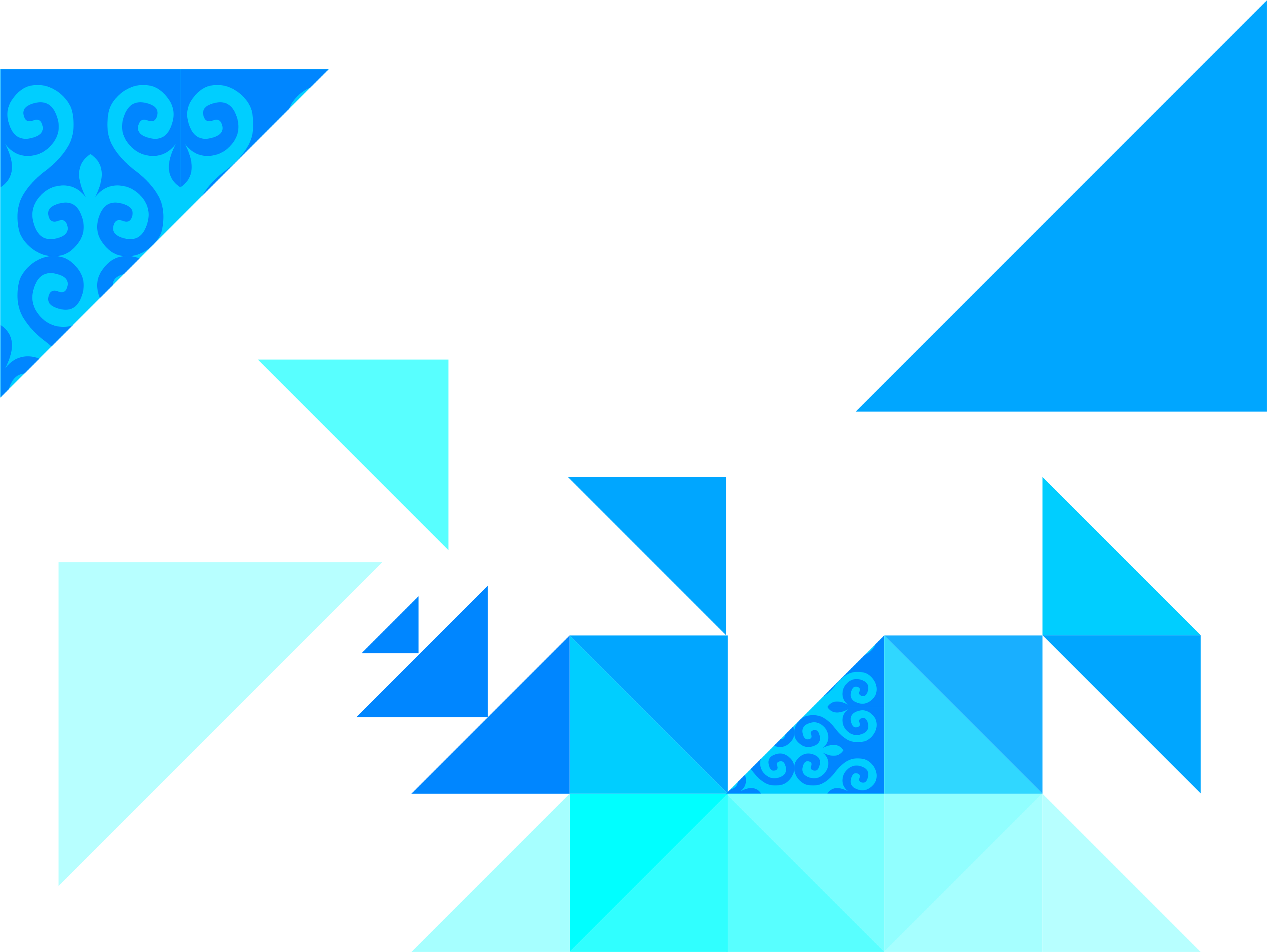 «Елімізге бойына ата-бабаларымыздын елмен жерге деген сүйіспеншілік қасиеті дарыған, егеменді елімізге аянбай қызмет ететін, ой-өрісі кен, алғыр да жүректі, сауаттыда салауатты азаматтар қажет» 
Қазақстан Республикасының Президенті 
	      Н. Ә. Назарбаев

«Мы должны создать гибкую, открытую, непрерывно развивающуюся и доступную систему технического и профессионального образования» 
Президент Республики Казахстан 
Н.А. Назарбаев
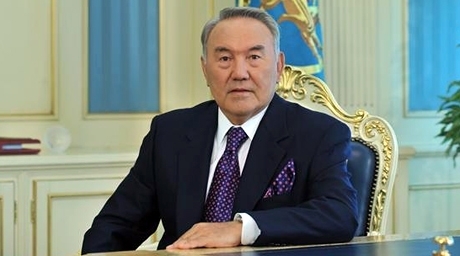 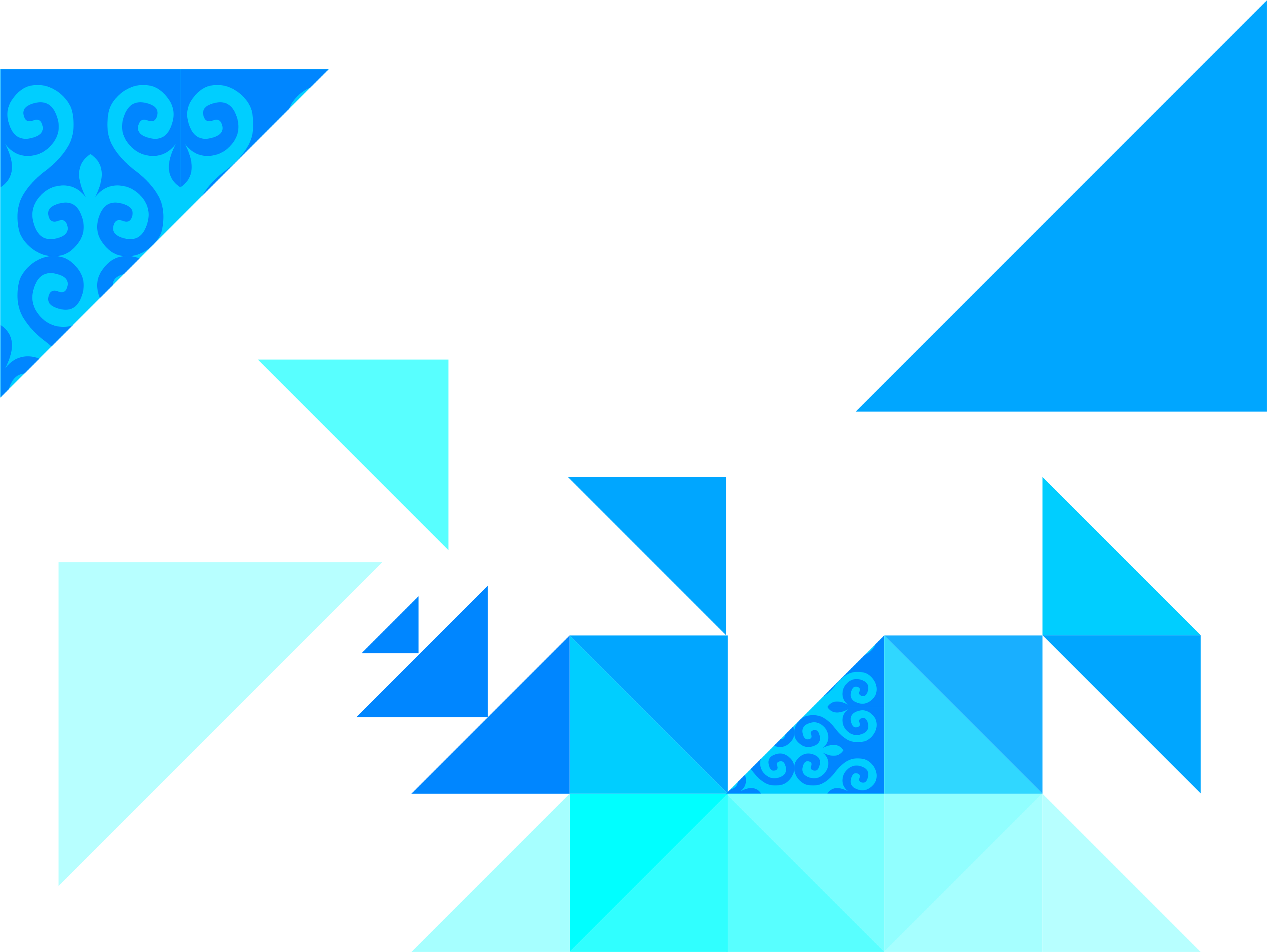 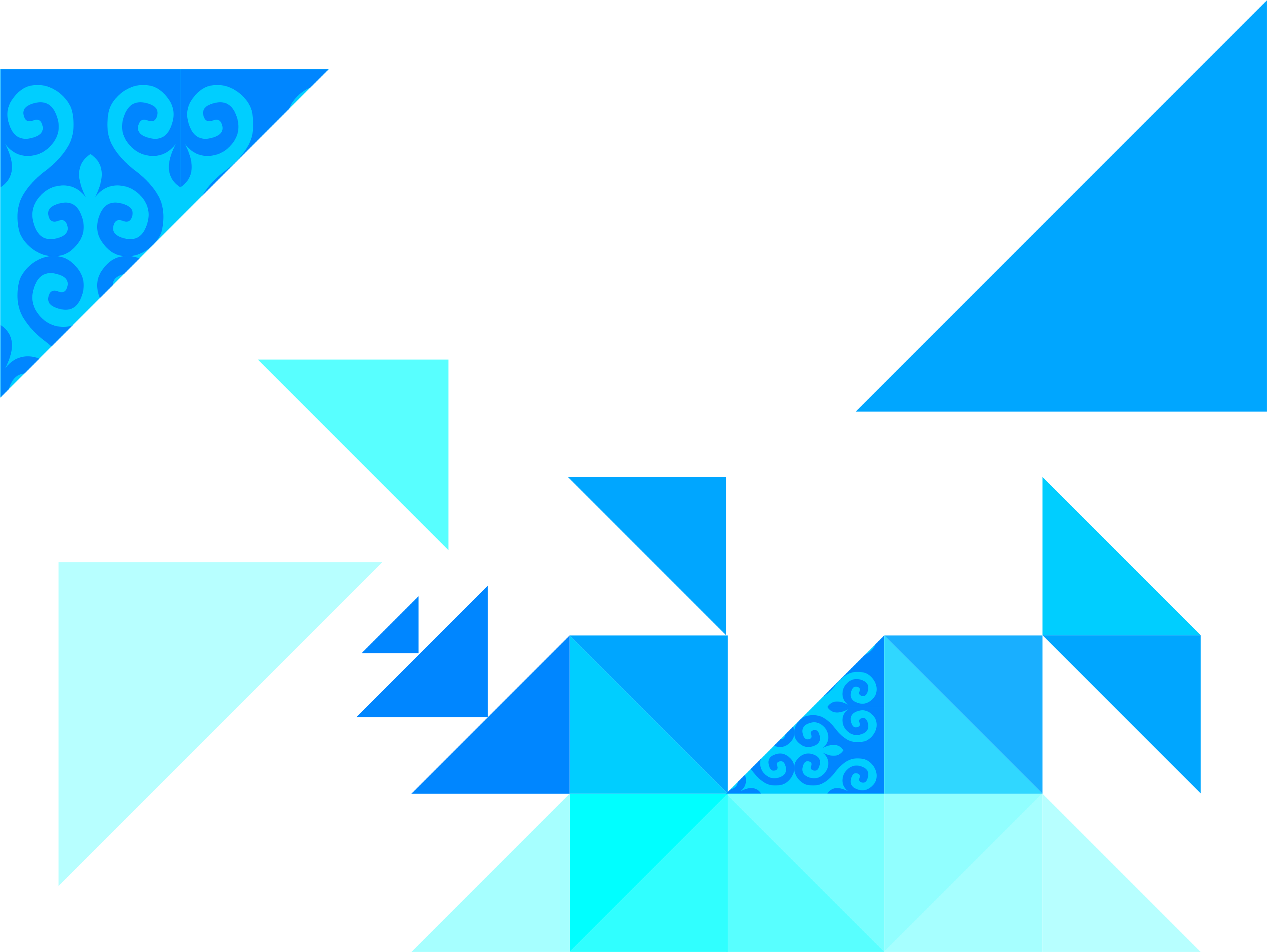 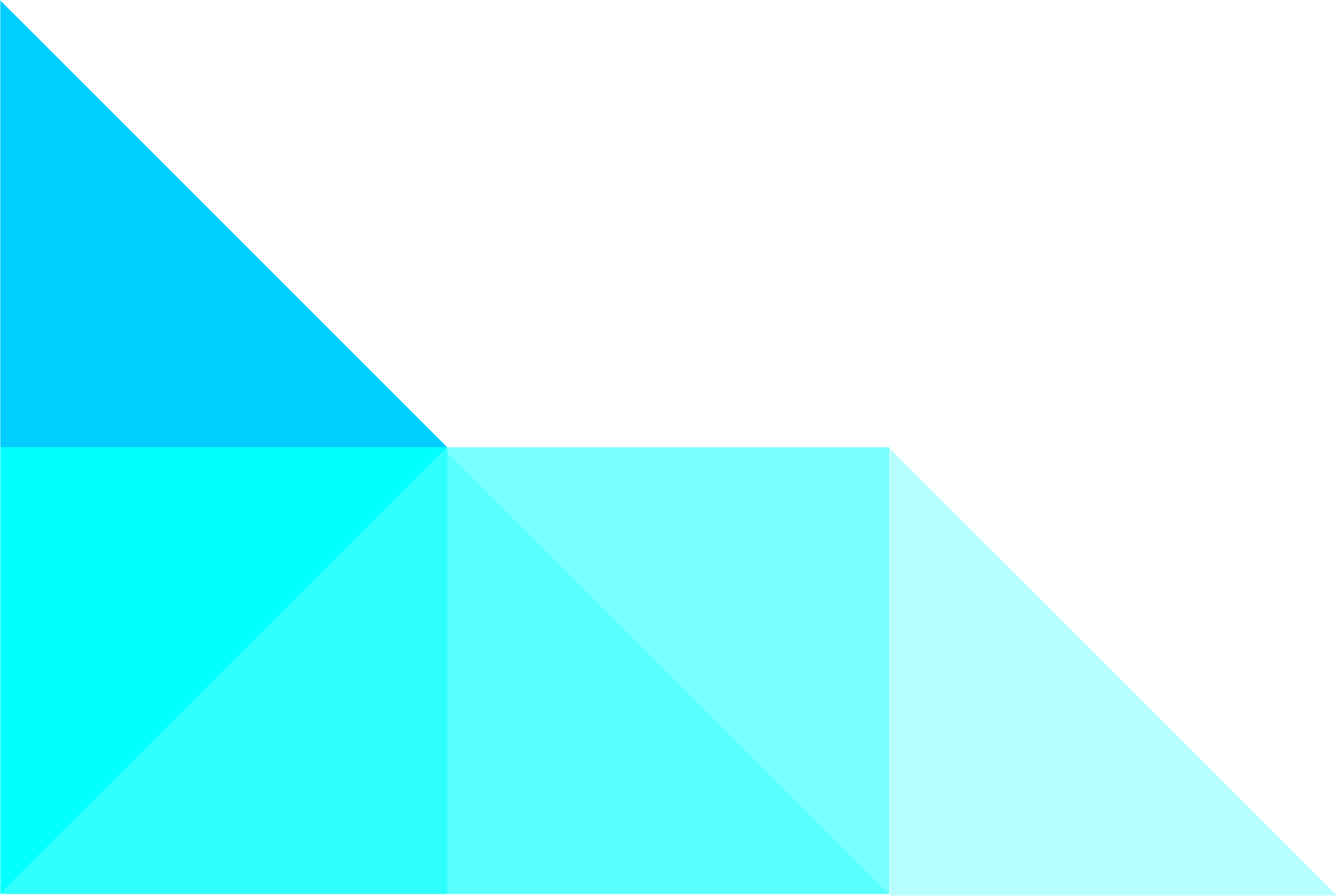 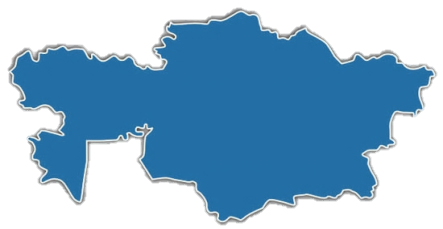 АО «РНМЦ»
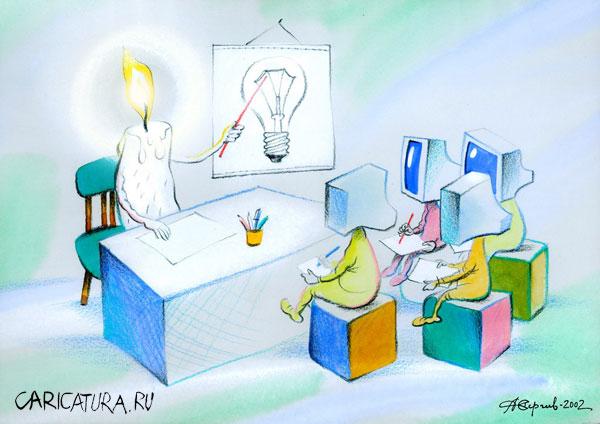 Профессиональное сознание учителя
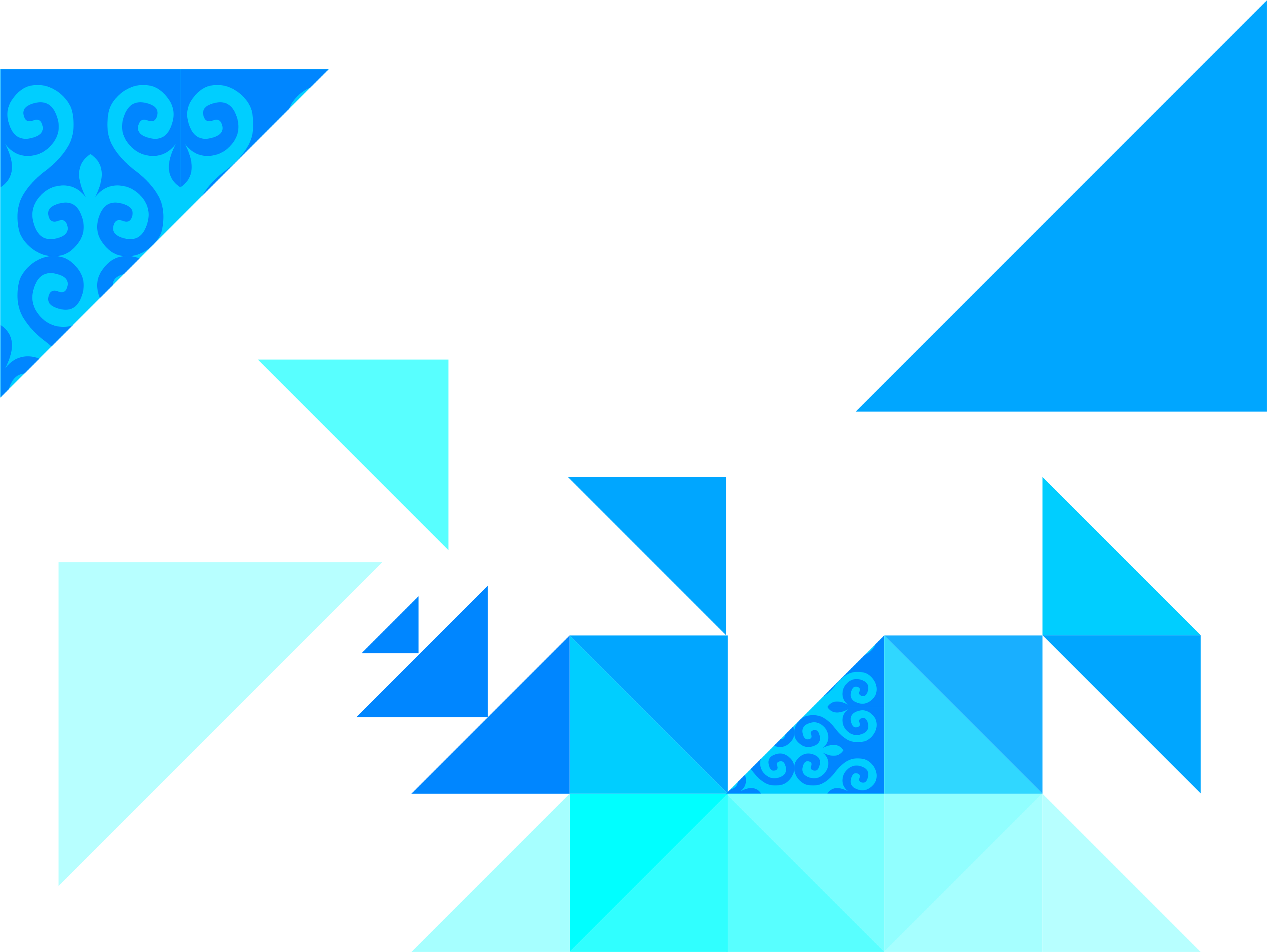 ОБУЧЕНИЕ  (Learning)
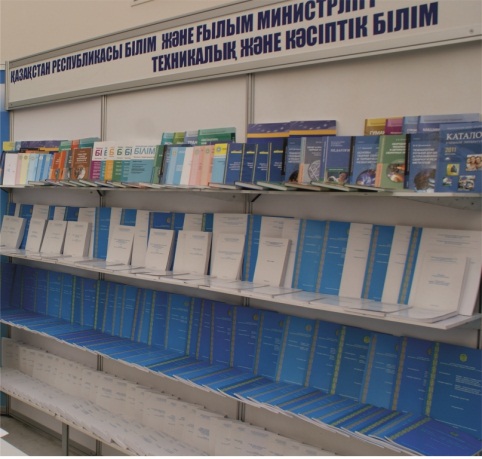 ОБУЧЕНИЕ В ТЕЧЕНИЕ ВСЕЙ ЖИЗНИ
Осуществляется самим человеком
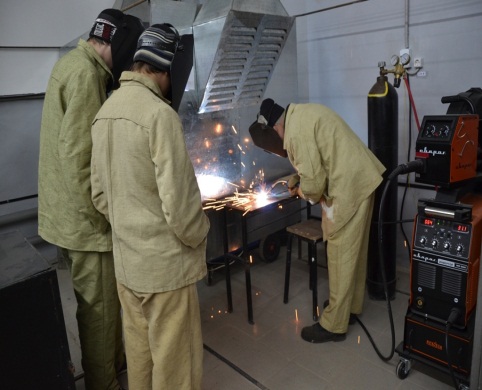 Переход от знаниевой парадигмы к компетентностной
Закрепление в профессии
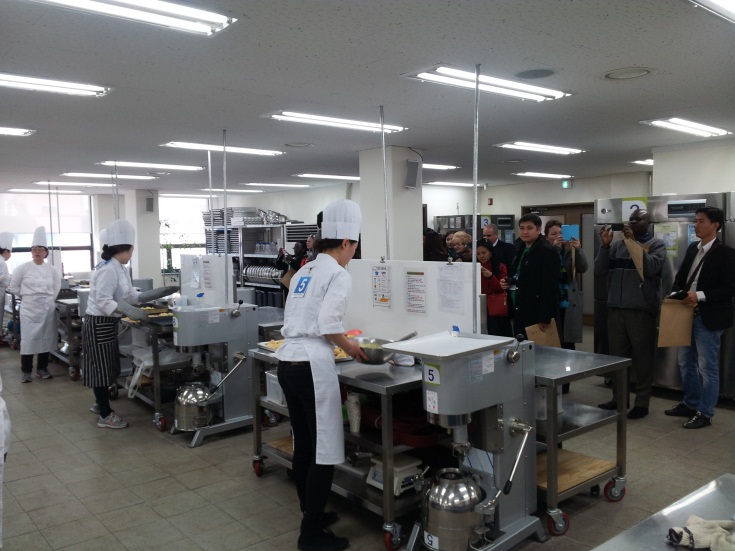 Оценка уровня профессиональной подготовленности
Индивидуальная траектория развития
педагога представляет собой целенаправленно проектируемую дифференцированную образовательную программу, обеспечивающую педагогу разработку и реализацию личной программы развития профессиональной компетентности при осуществлении методического сопровождения его профессионального развития
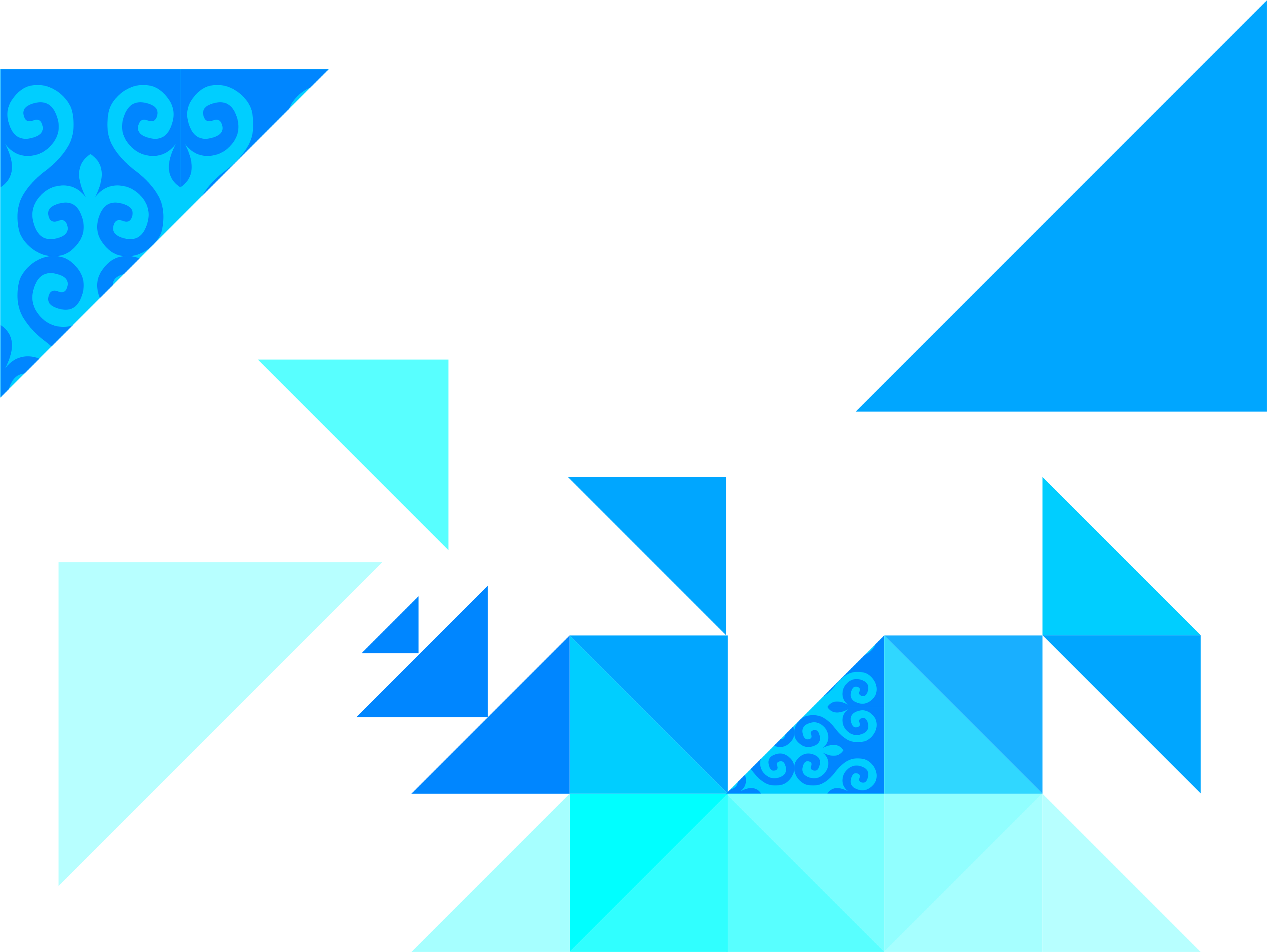 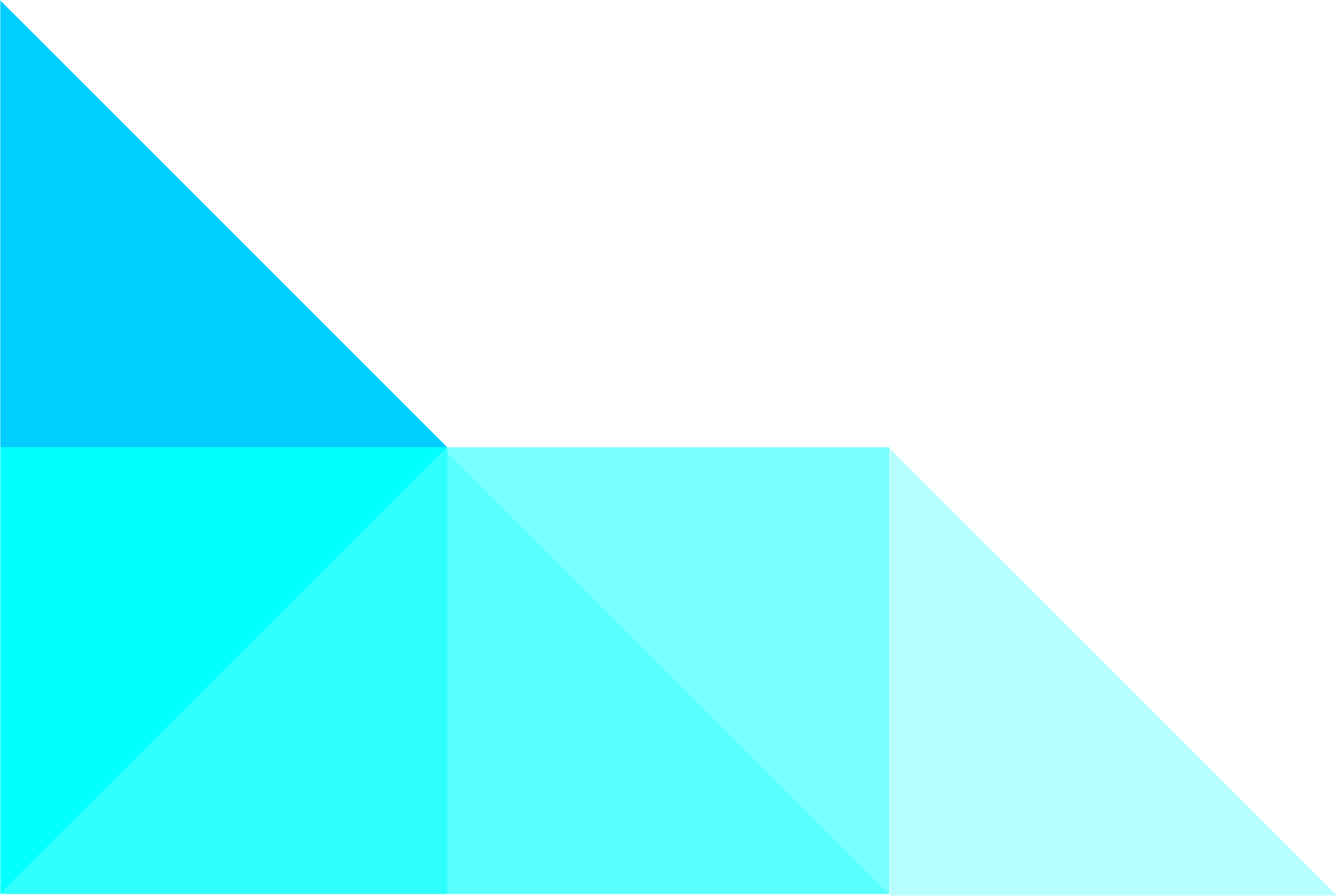 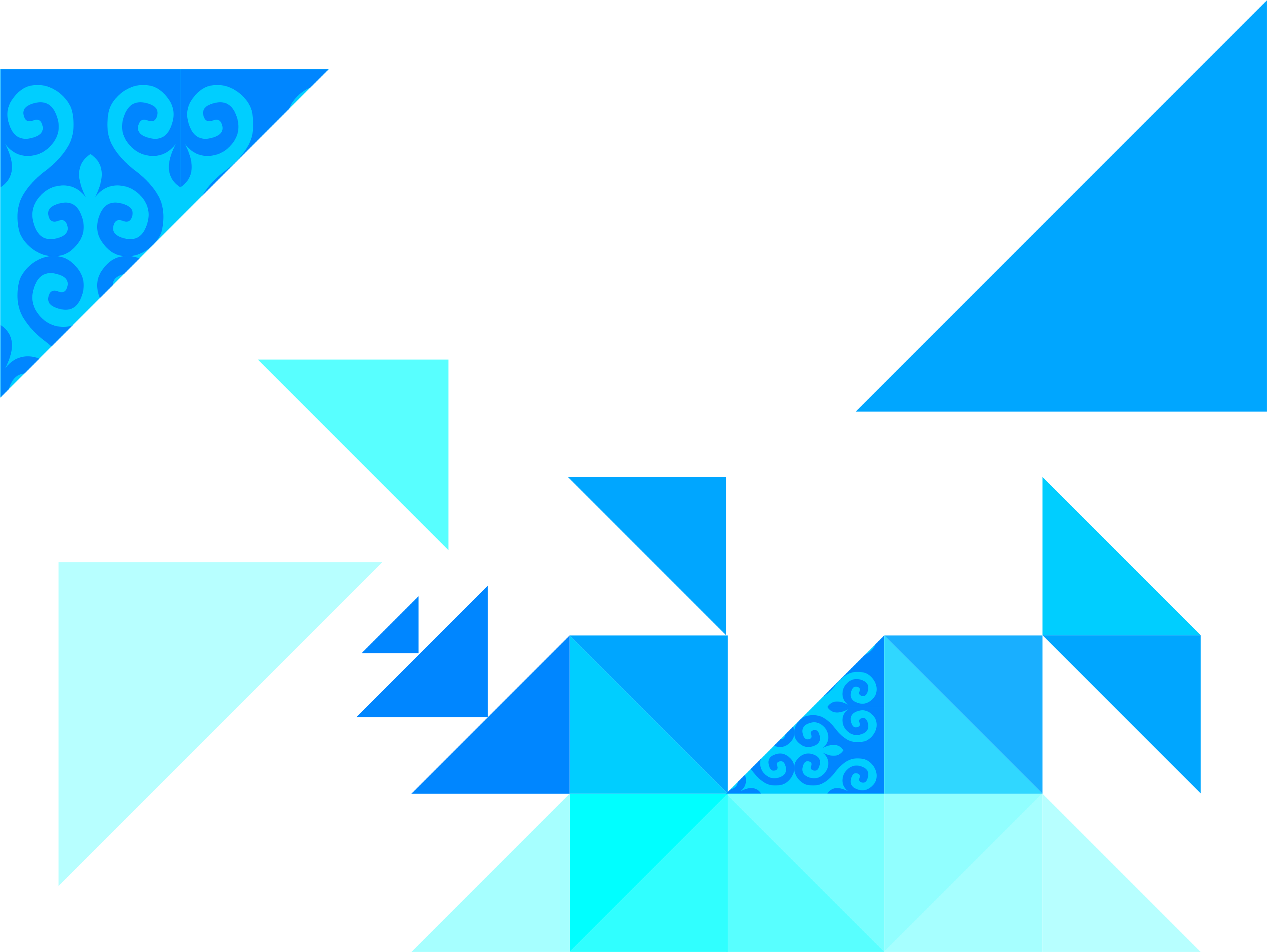 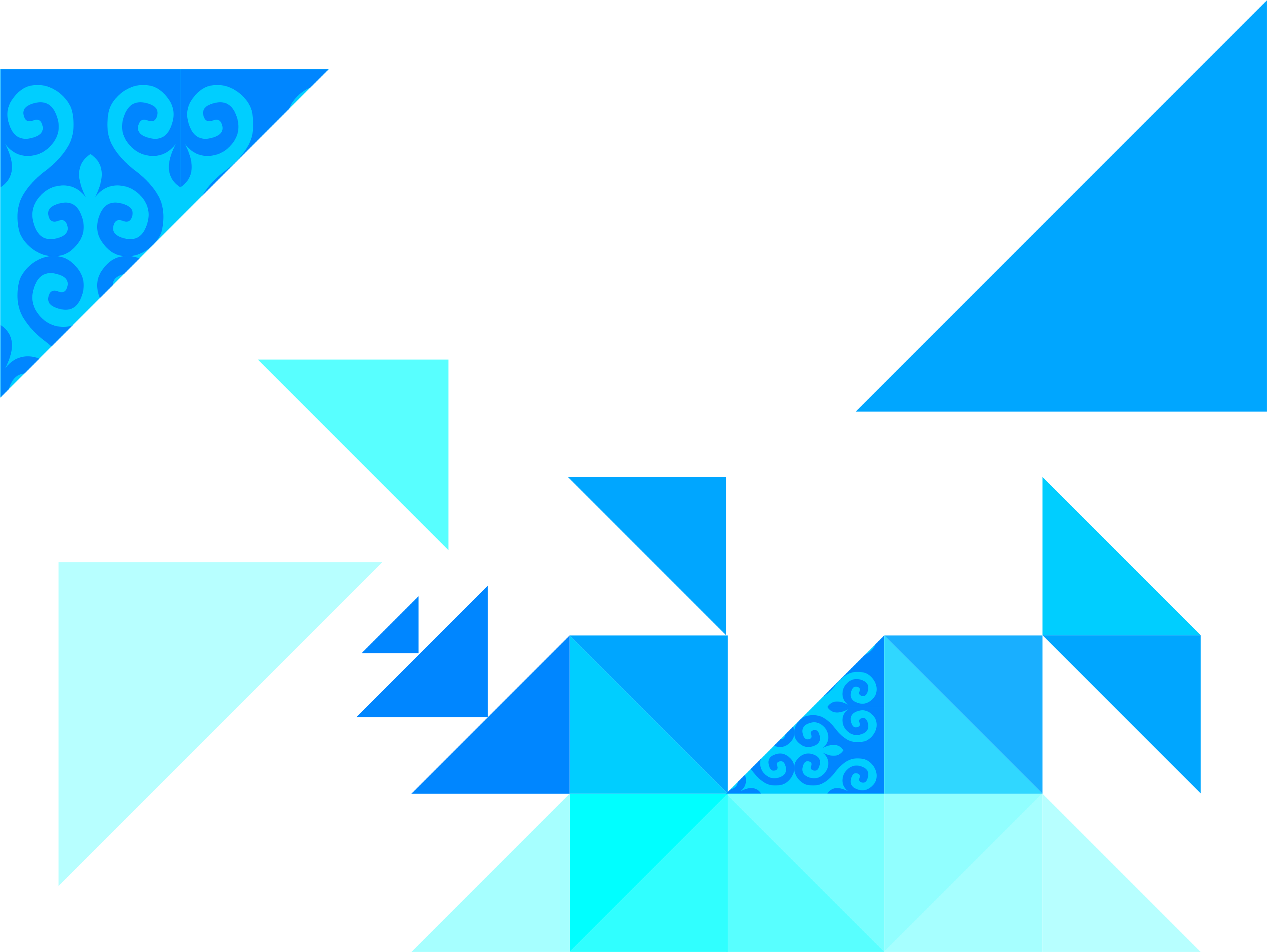 Повышение квалификации
Мониторинг курсовой подготовки ИПР
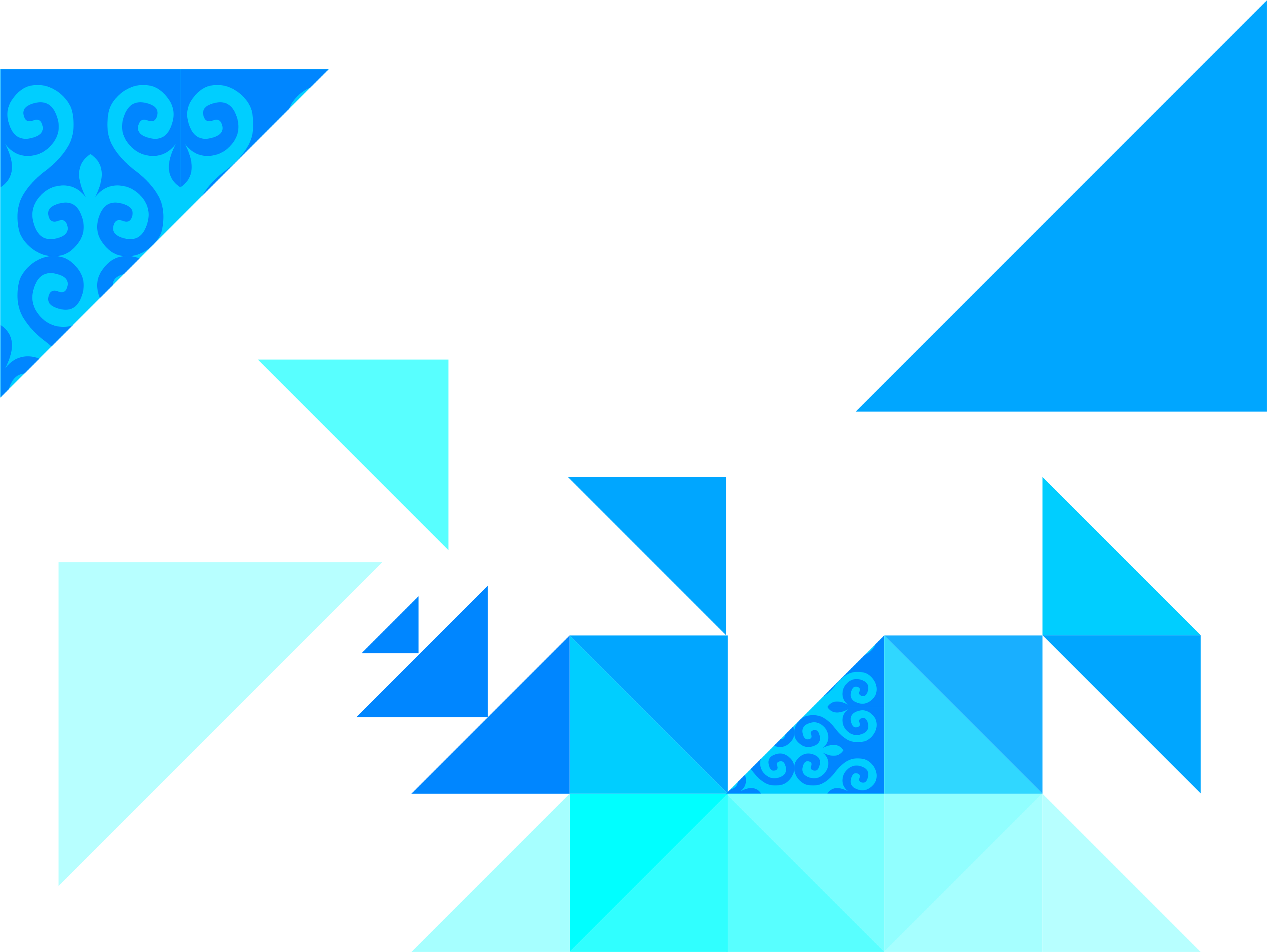 Приложение №1
методический тренинг-семинар:
 «Формирование профессиональной  компетенции  преподавателя ТиПО»
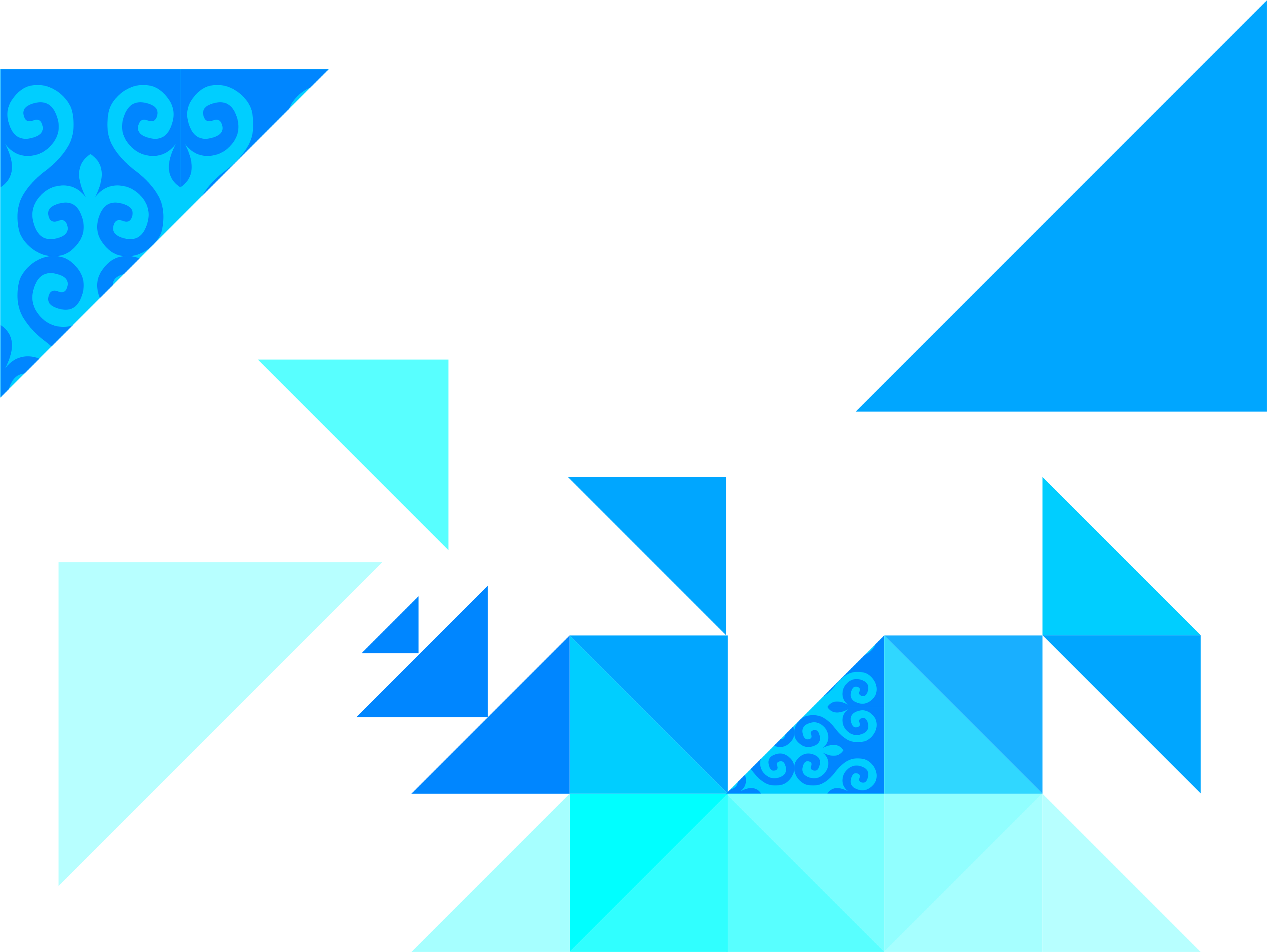 Приложение №2
План самообразования
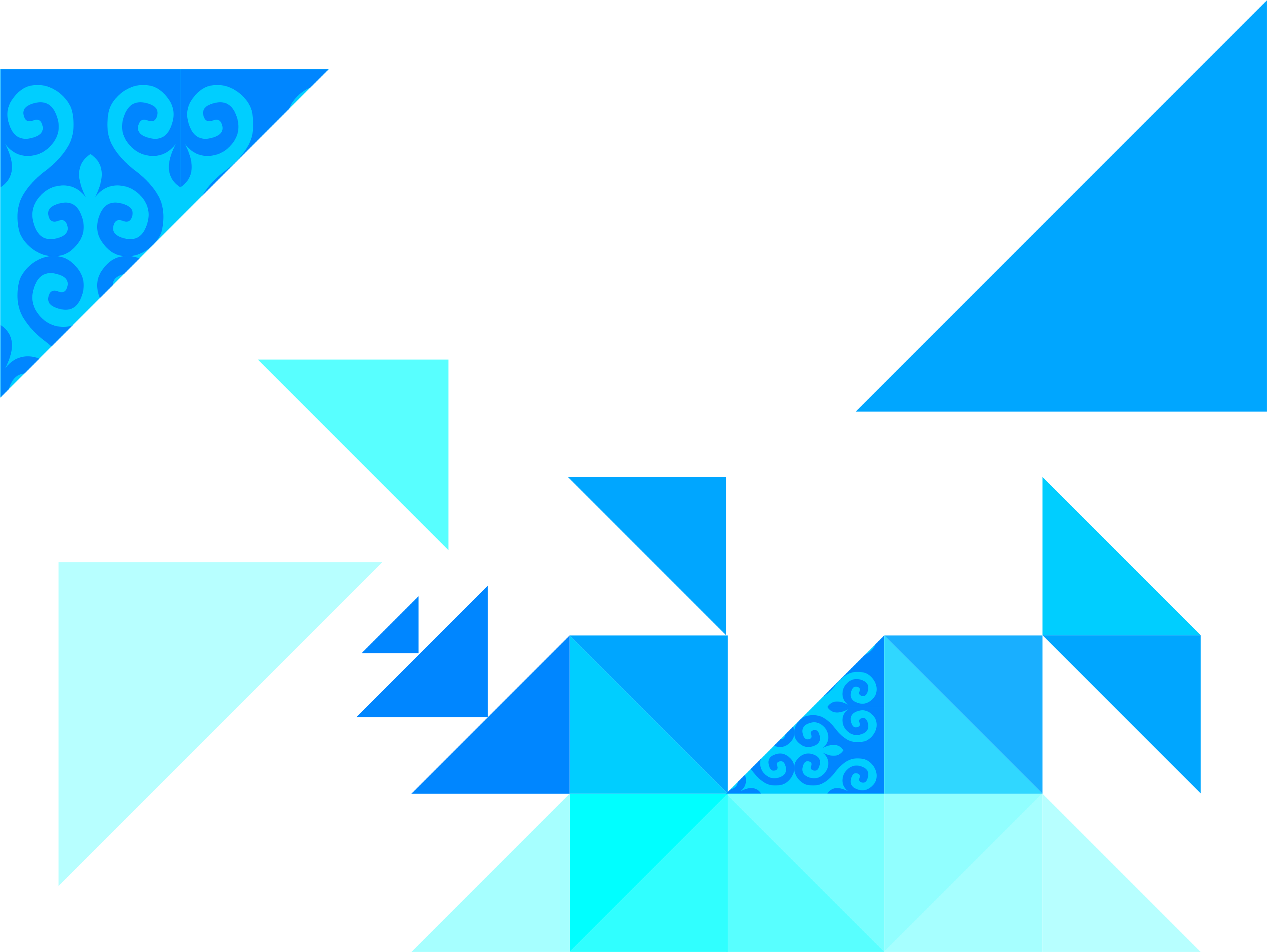 Приложение №3
презентация творческой мастерской преподавателя русского языка и литературы, творческий отчёт мастера п/о
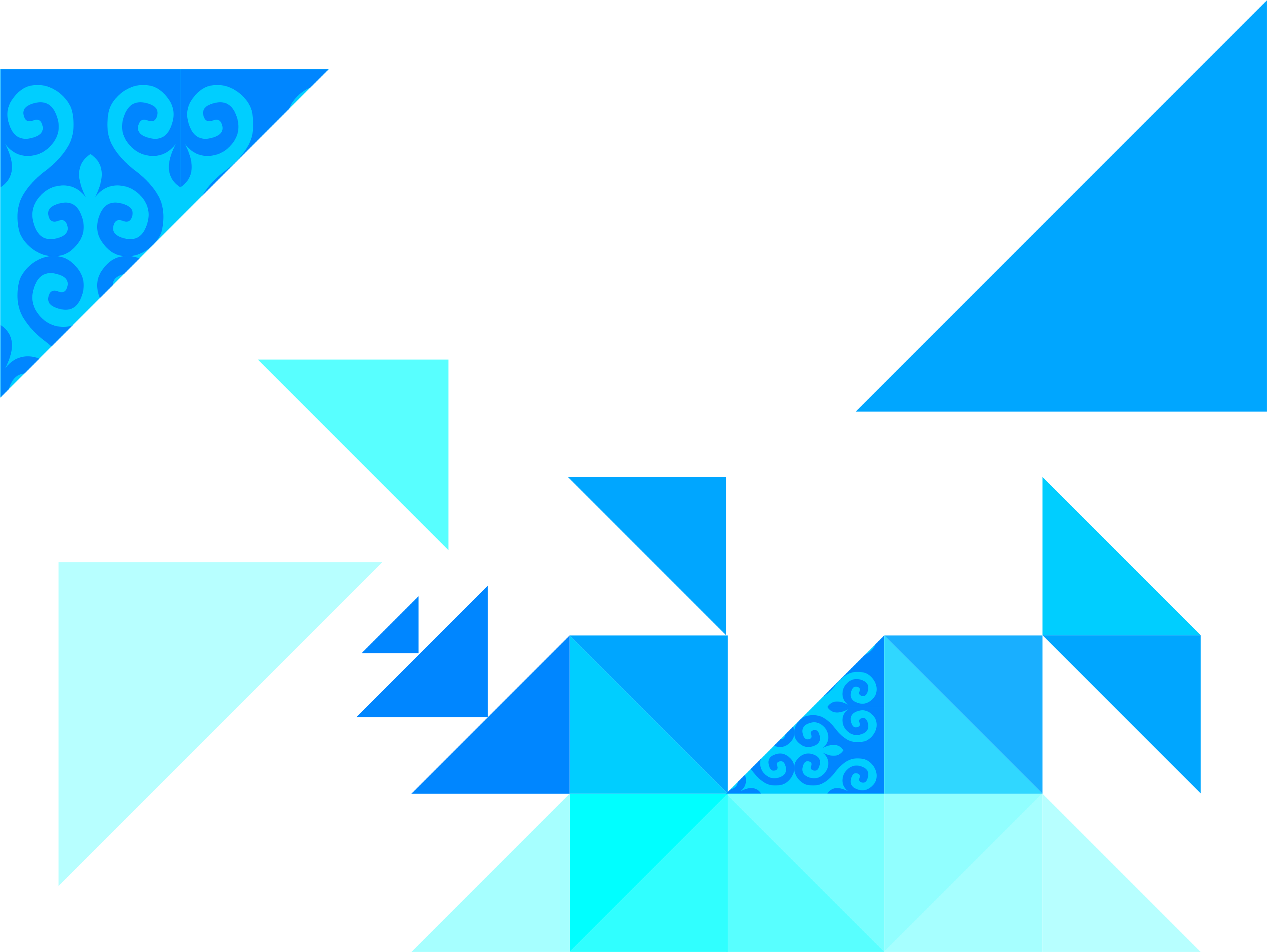 Приложение №4
карта профессионального роста ИПР ТиПО
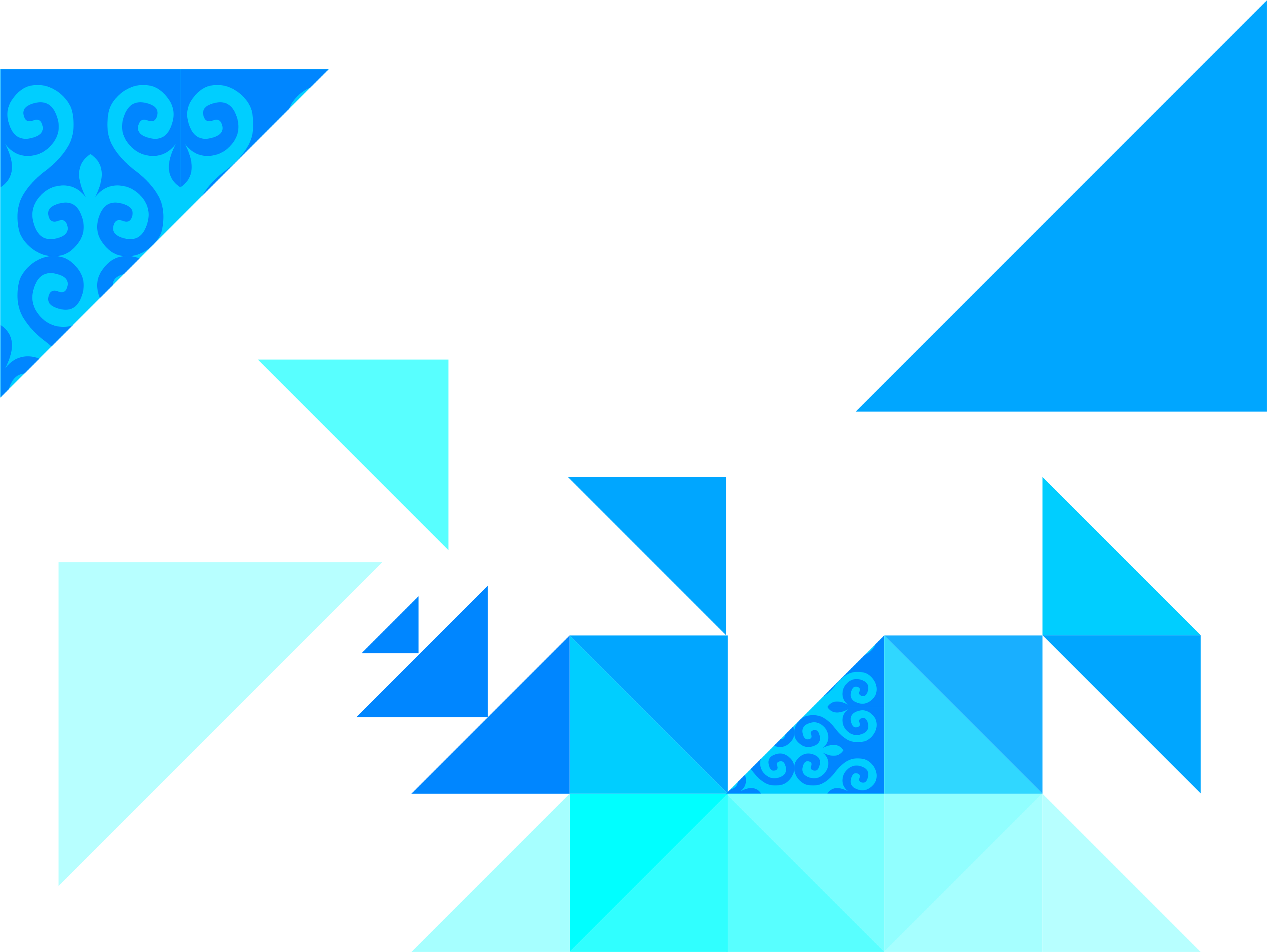 Приложение №5
Положение о рейтинговой оценке деятельности ИПР колледжа
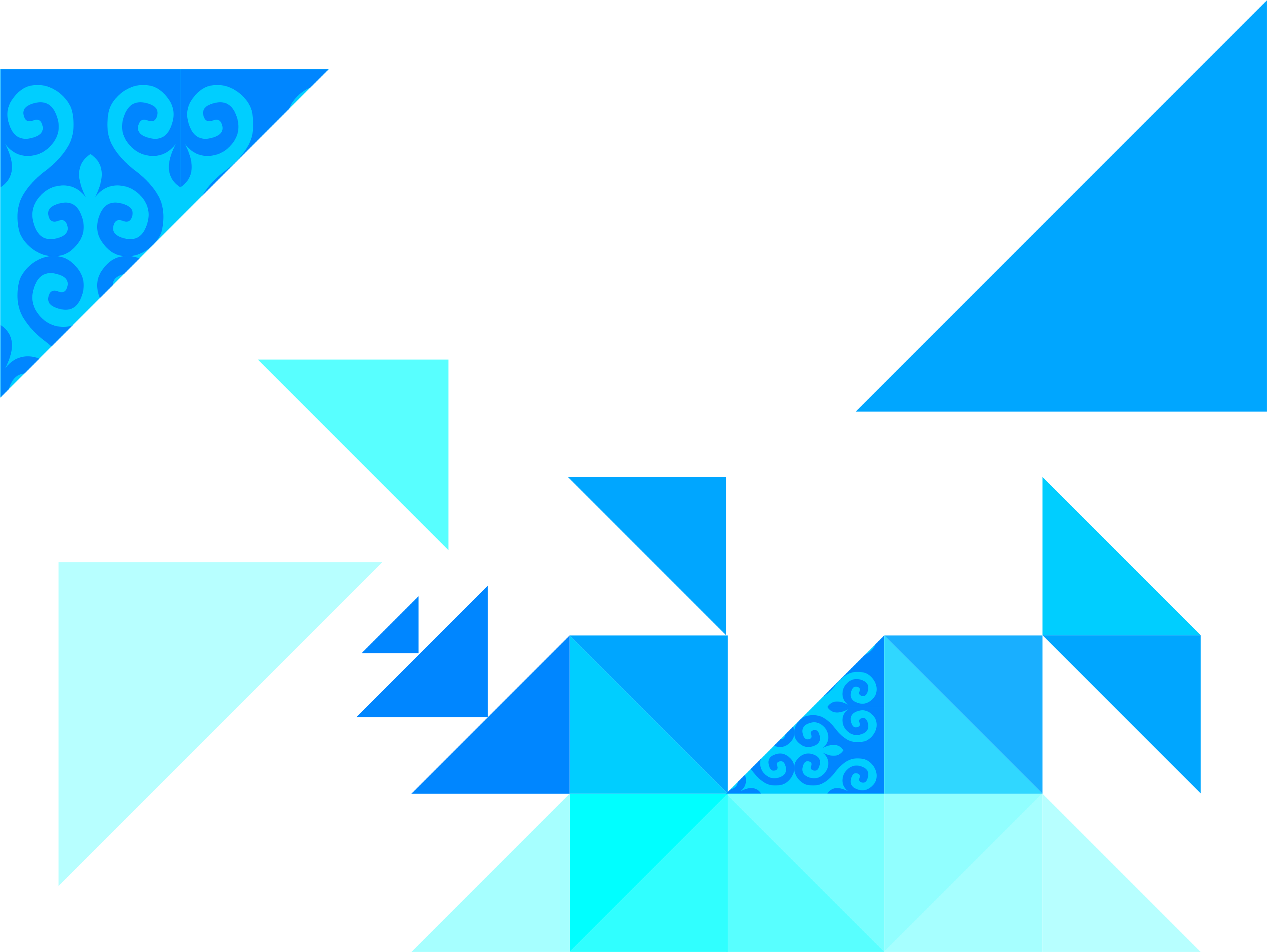 Приложение №6
Электронные методические пособия 
мастера п/о Рахматуллиной Н.Н.
РЕФЛЕКСИЯ
• Учитель сельской местности, 37 лет
• Домохозяйка с 2 детьми, 24 года
• Нейрохирург, 40 лет
• Африканский студент, 19 лет 
• Глухая и слепая девушка, 18 лет 
• Инженер, 31 год
• Депутат парламента, 53 года
• Чукча, в прошлом оленевод, 45 лет
• Французская стюардесса, 27 лет
Нет недостижимых целей – есть высокий коэффициент лени, недостаток смекалки и запас отговорок.
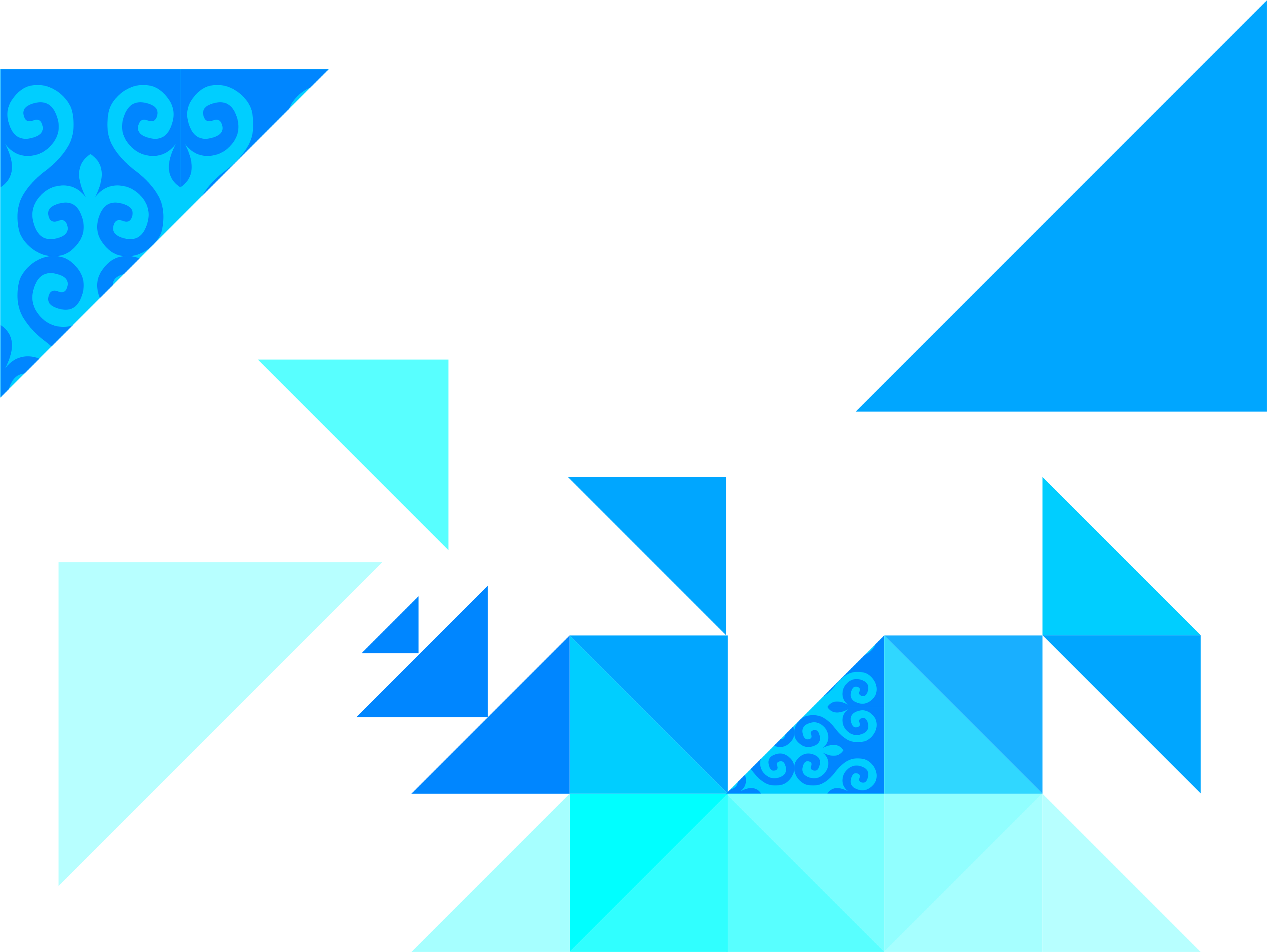 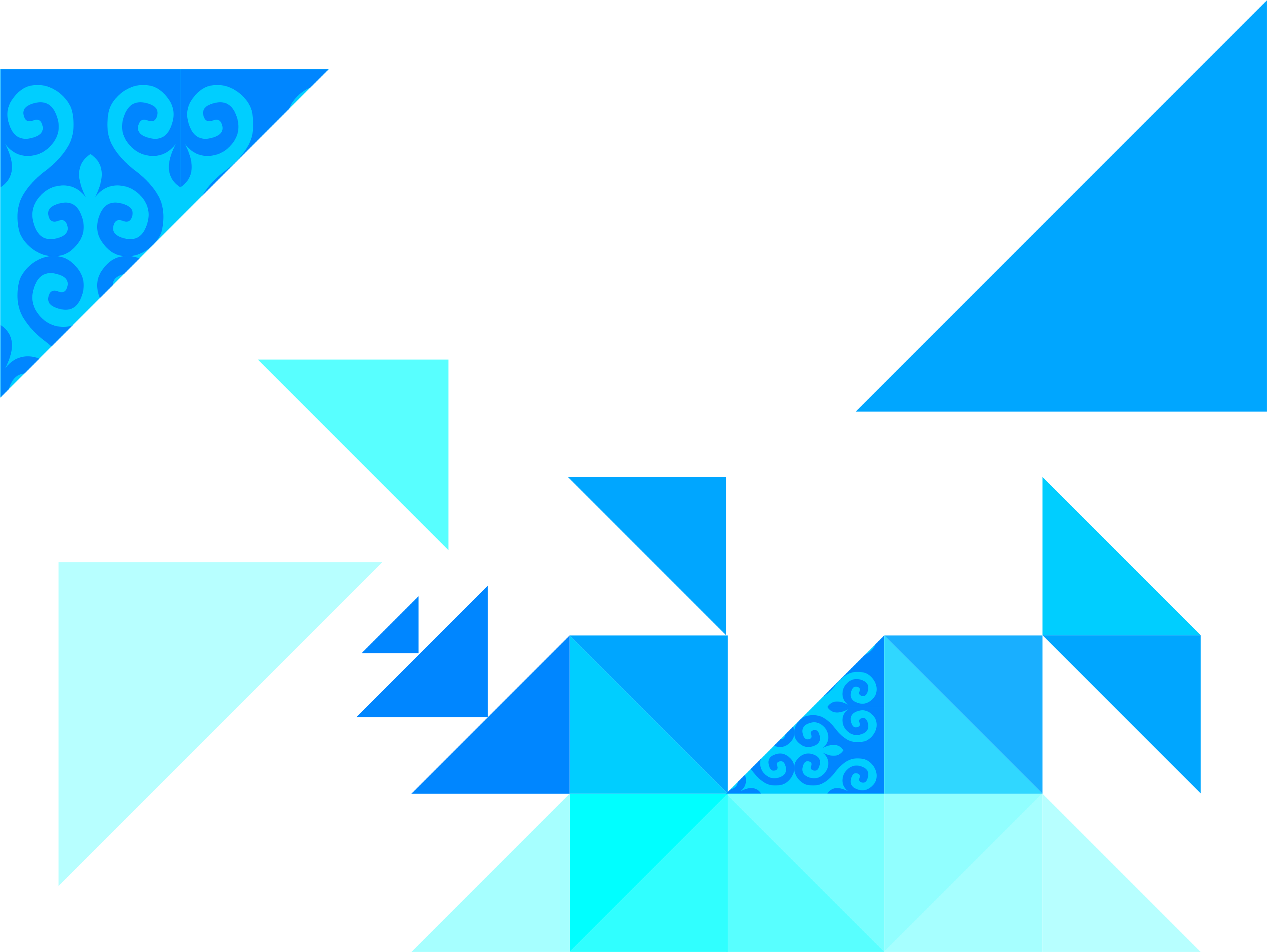 Никто не может вернуться в прошлое и изменить свой старт, 
но можно стартовать сейчас и изменить свой финиш!!!
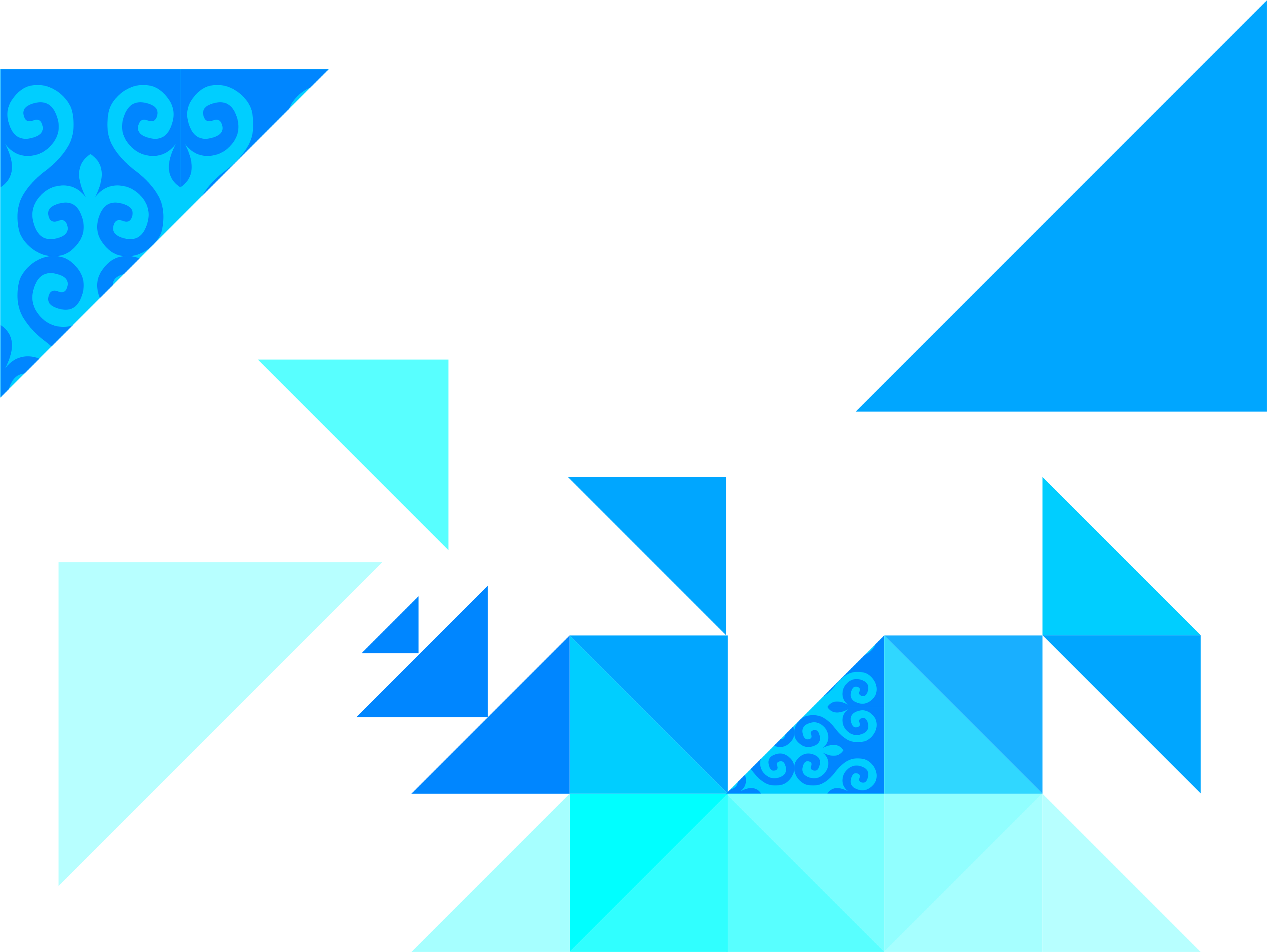 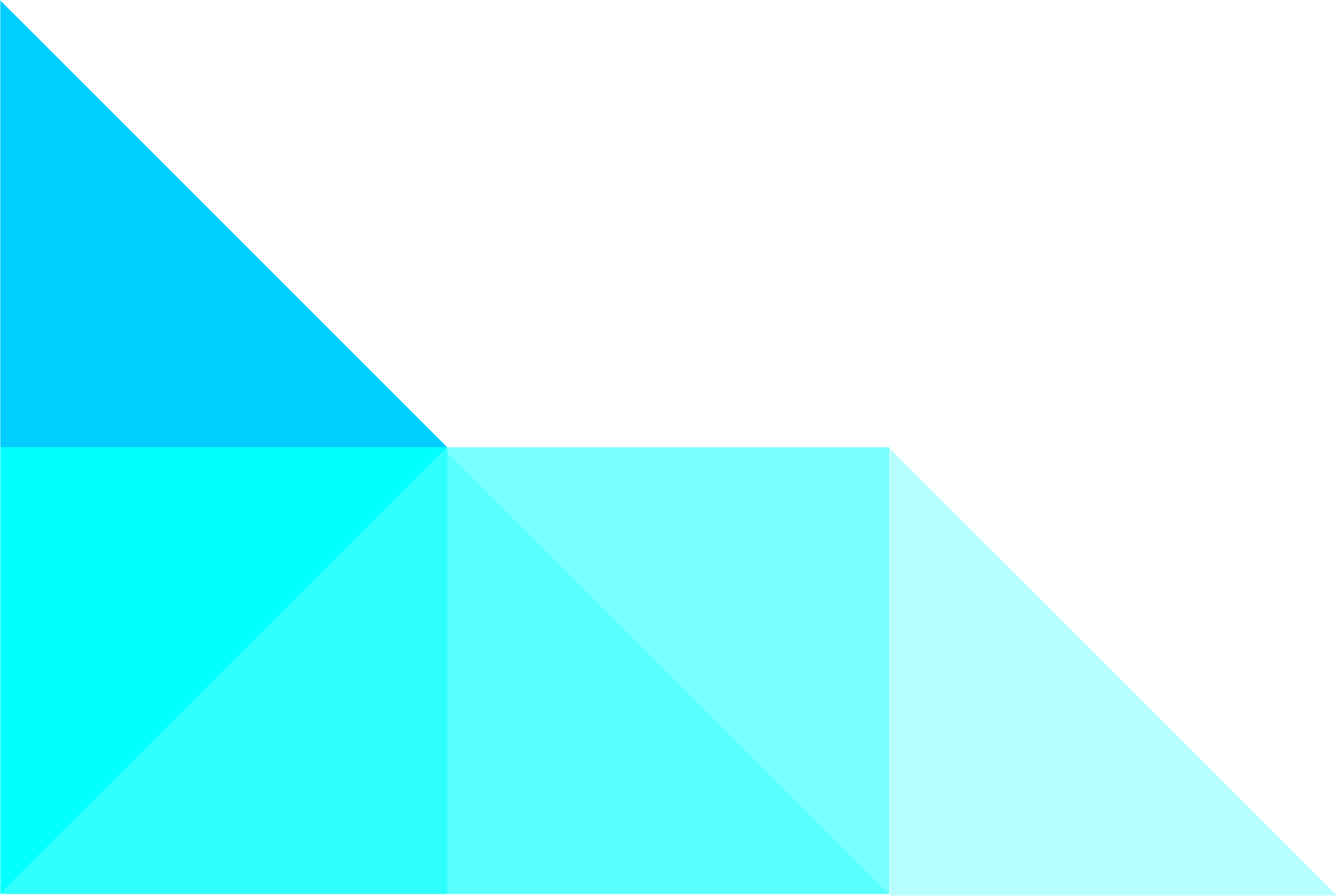 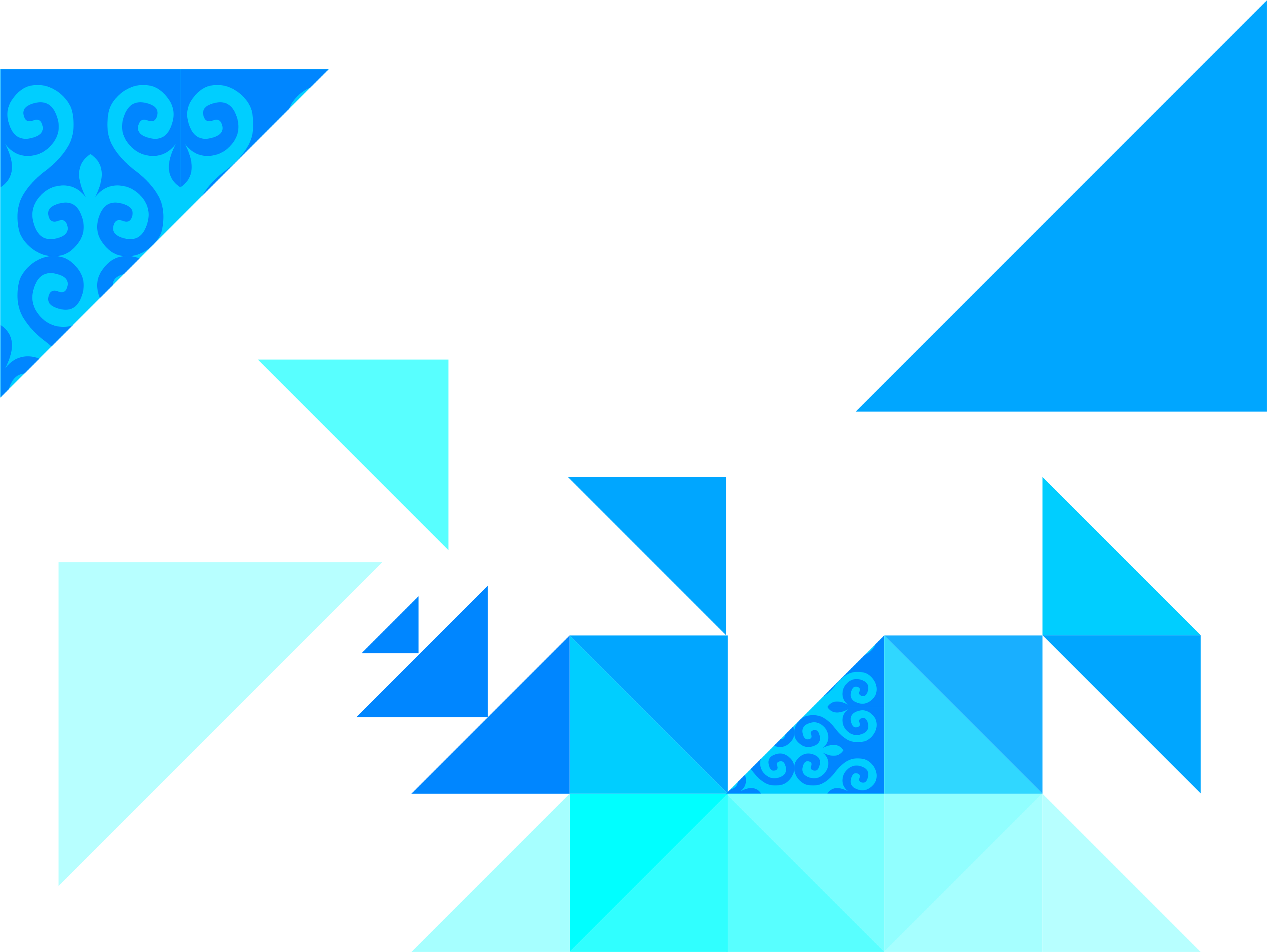 Спасибо за внимание!
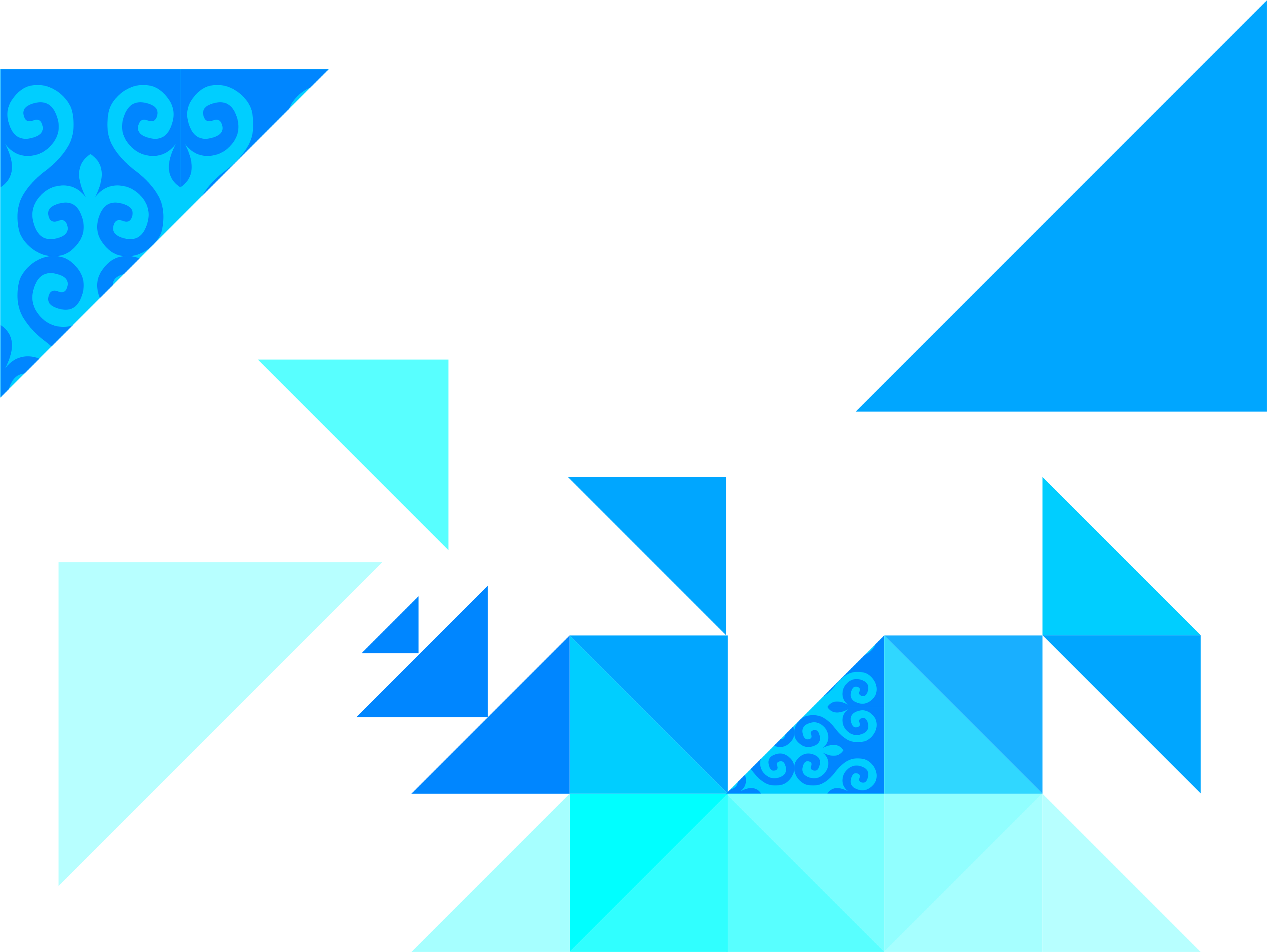 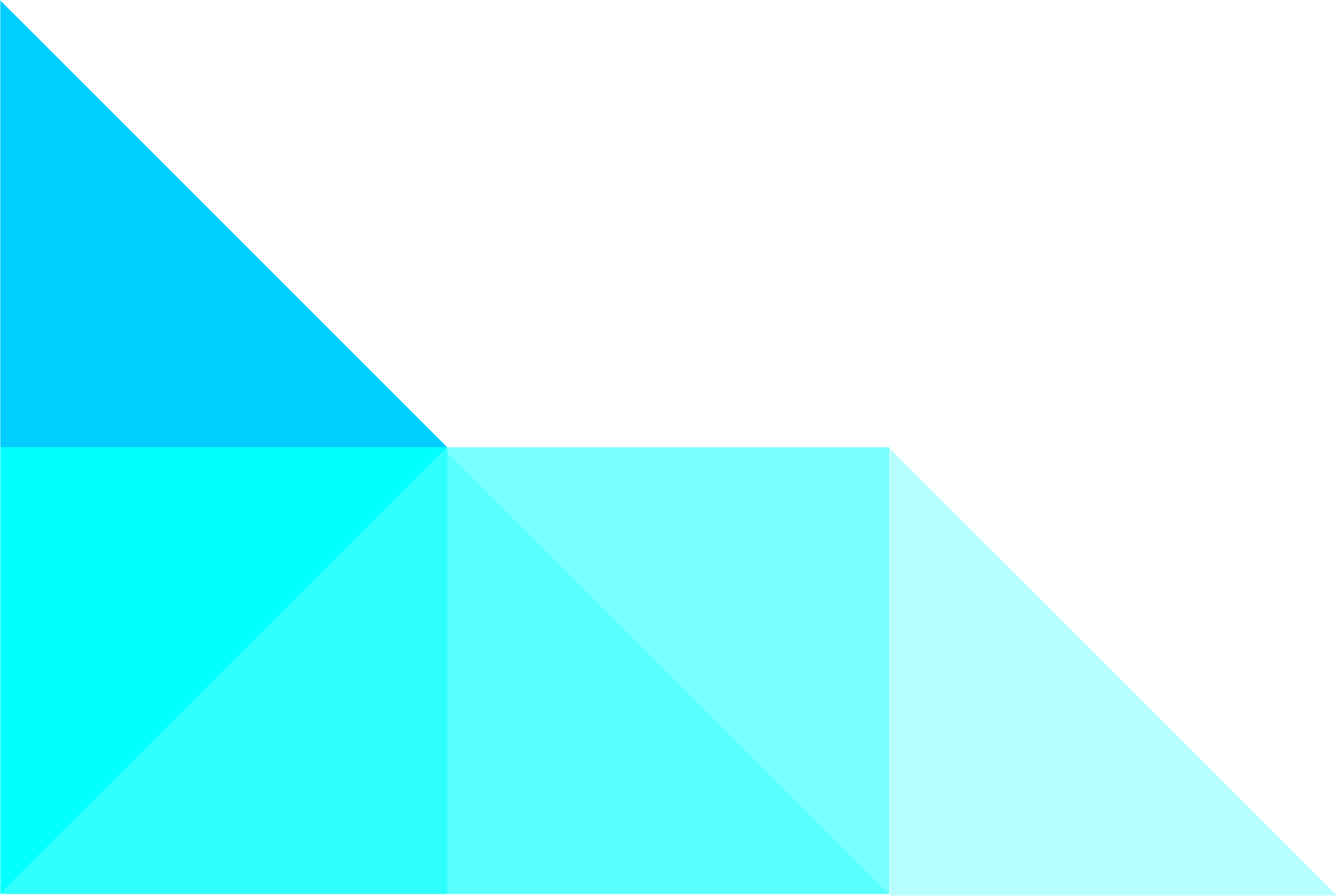